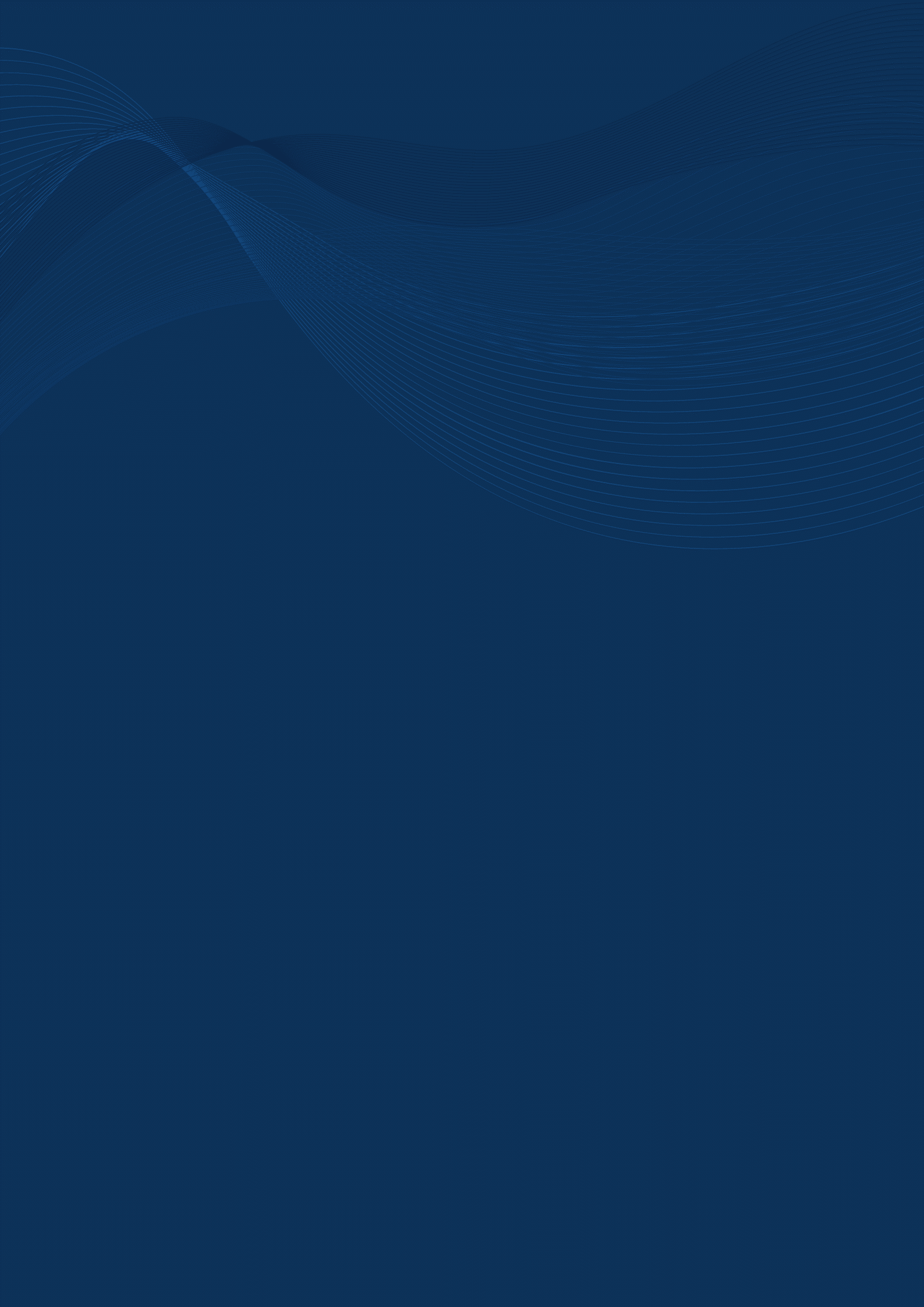 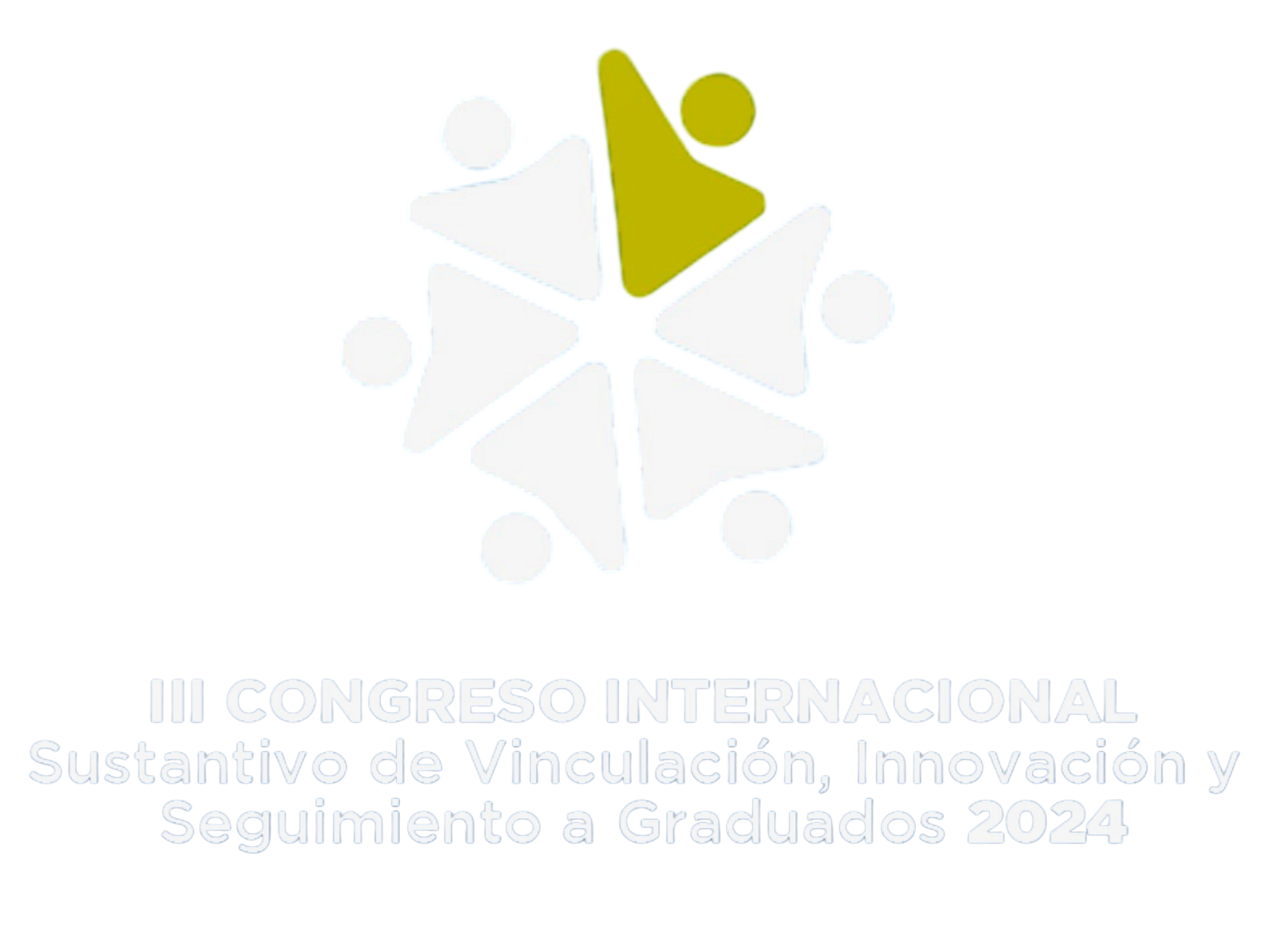 Título de ponencia

NOMBRES Y APELLIDOS DE LOS AUTORES:
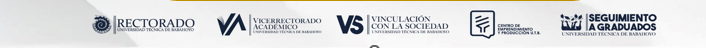 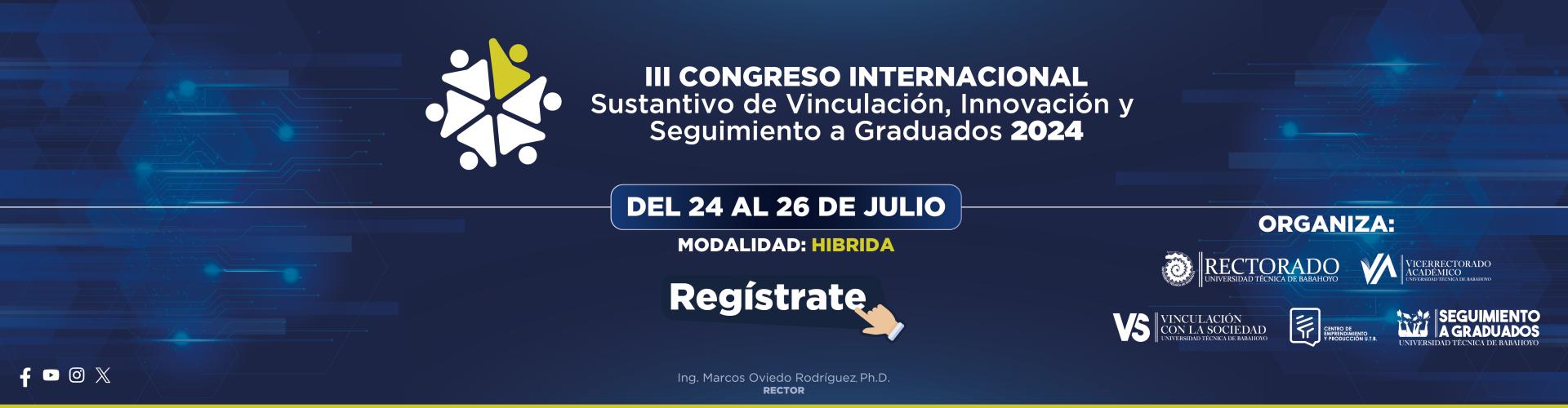 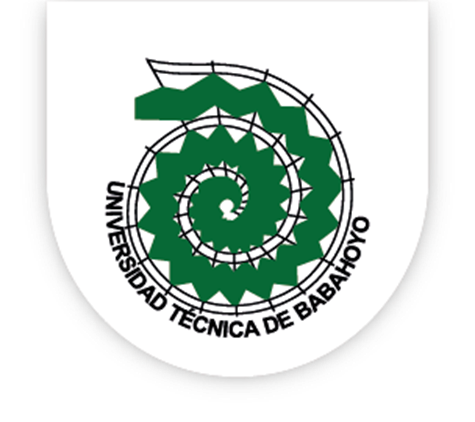 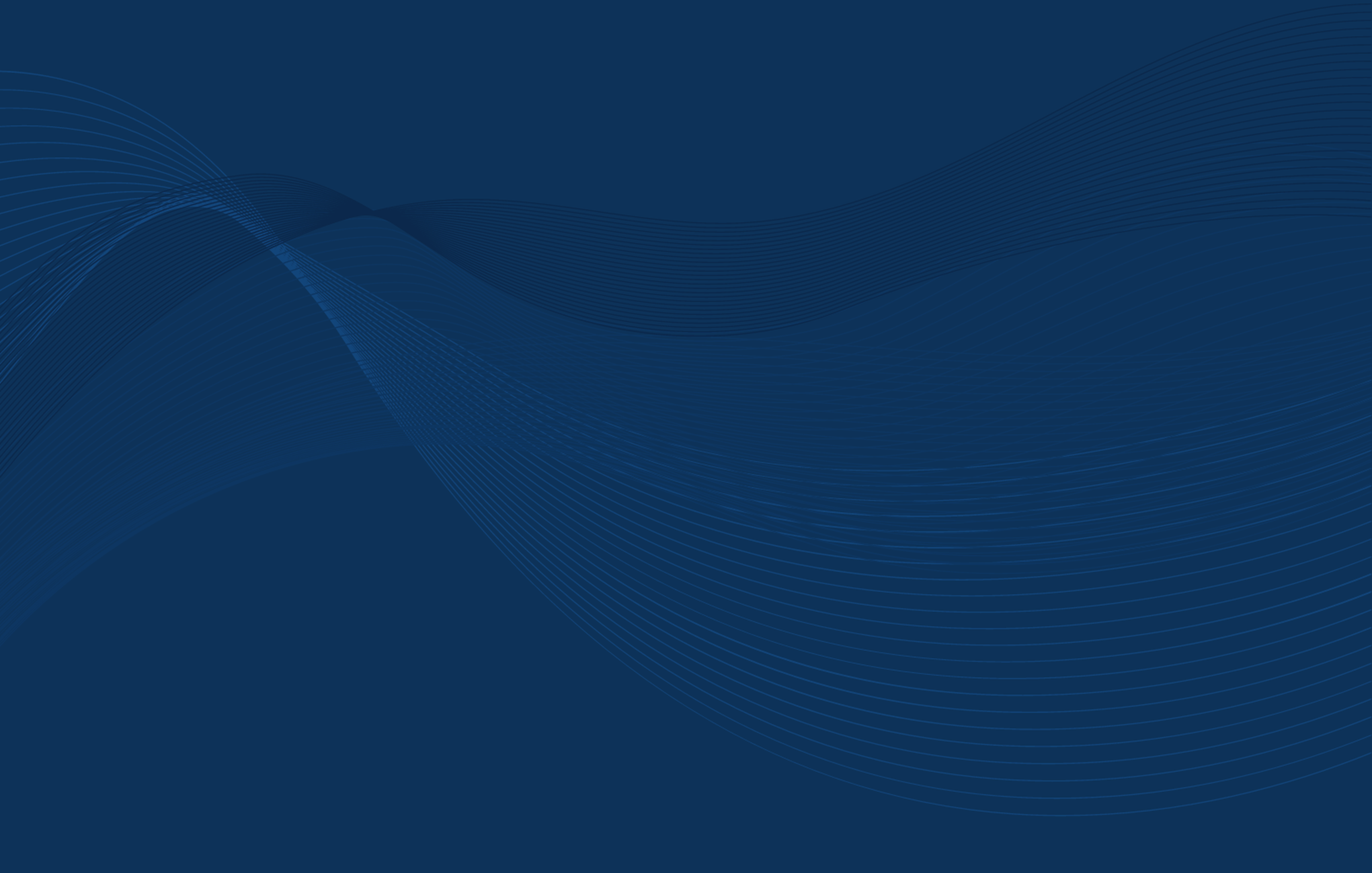 INTRODUCCION
INTRODUCCION
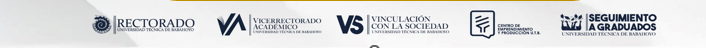 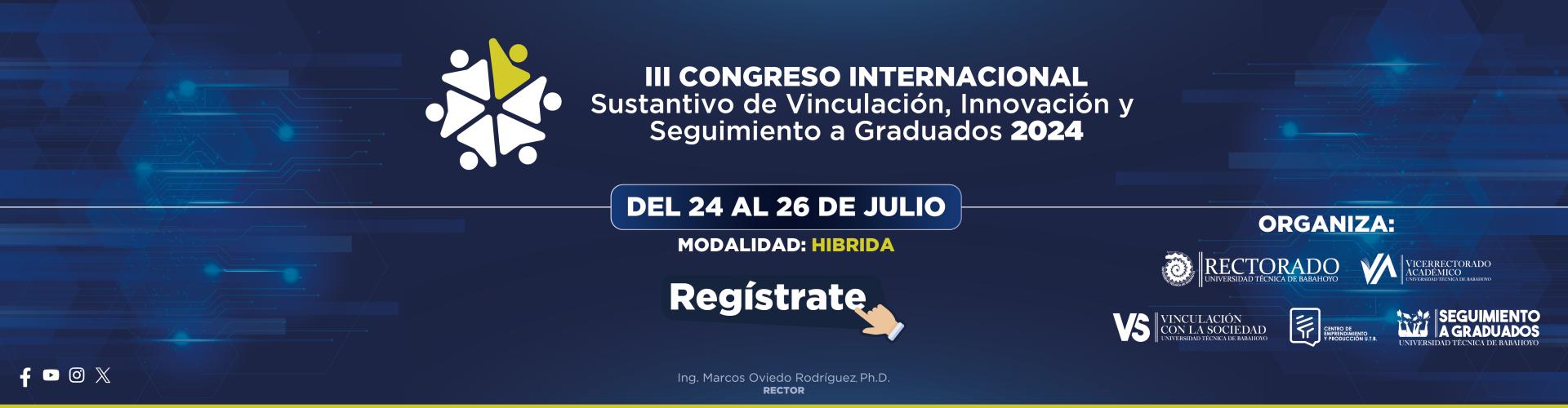 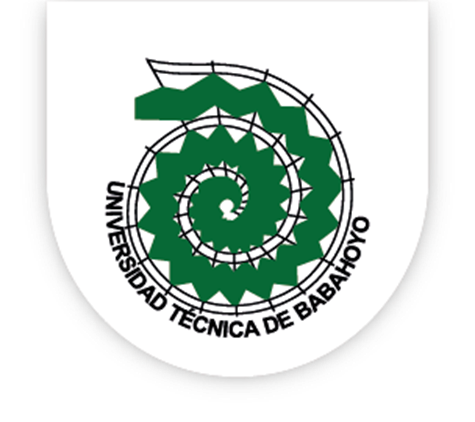 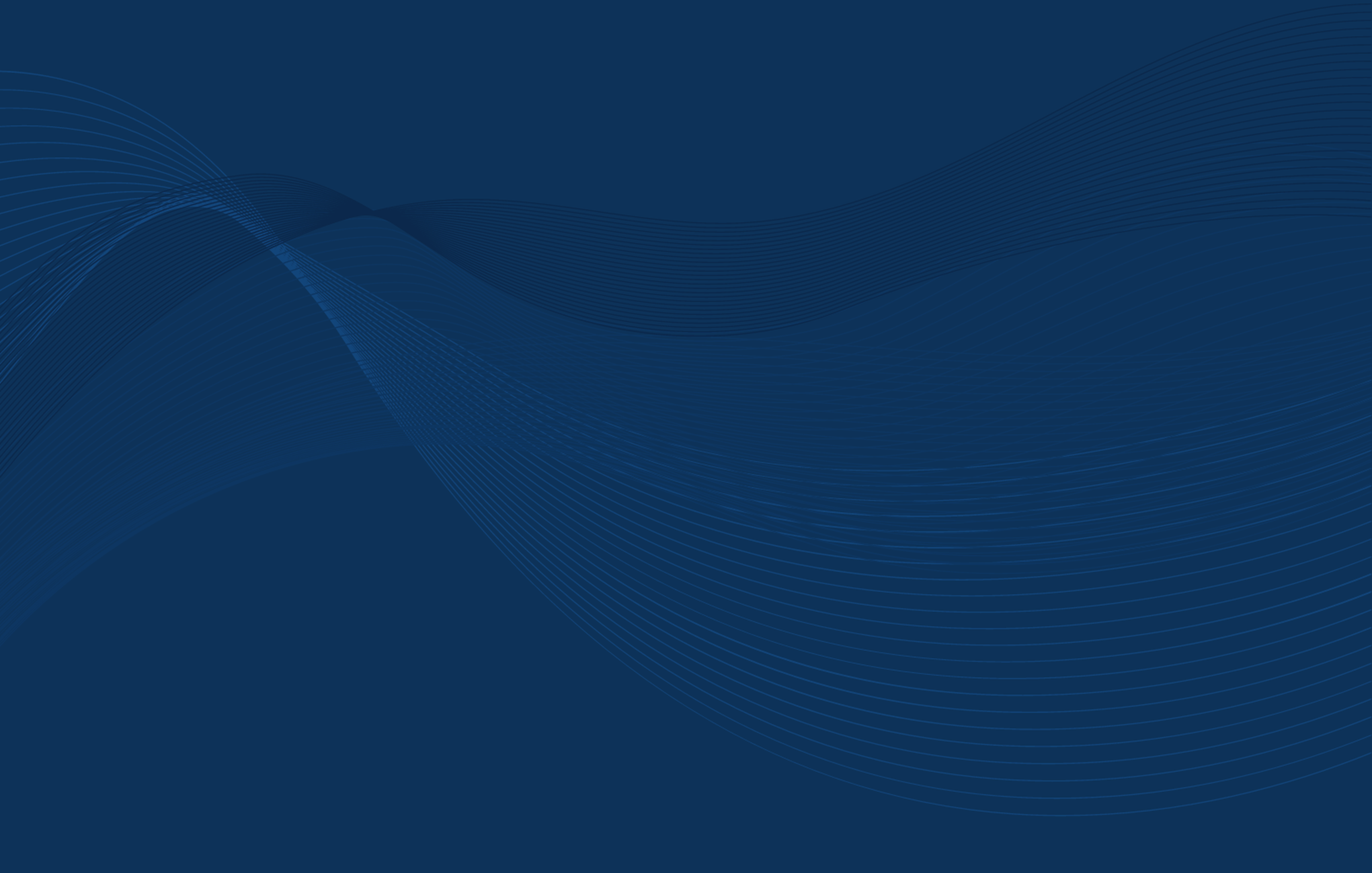 Escriba aquí
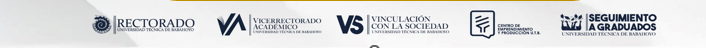 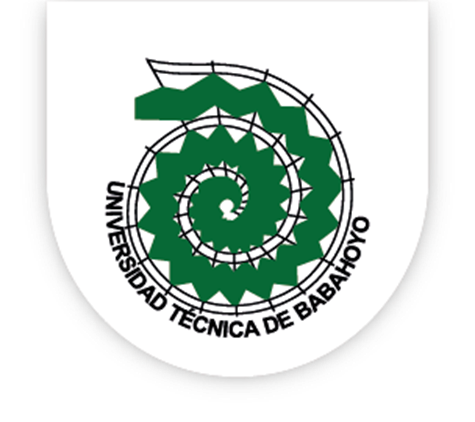 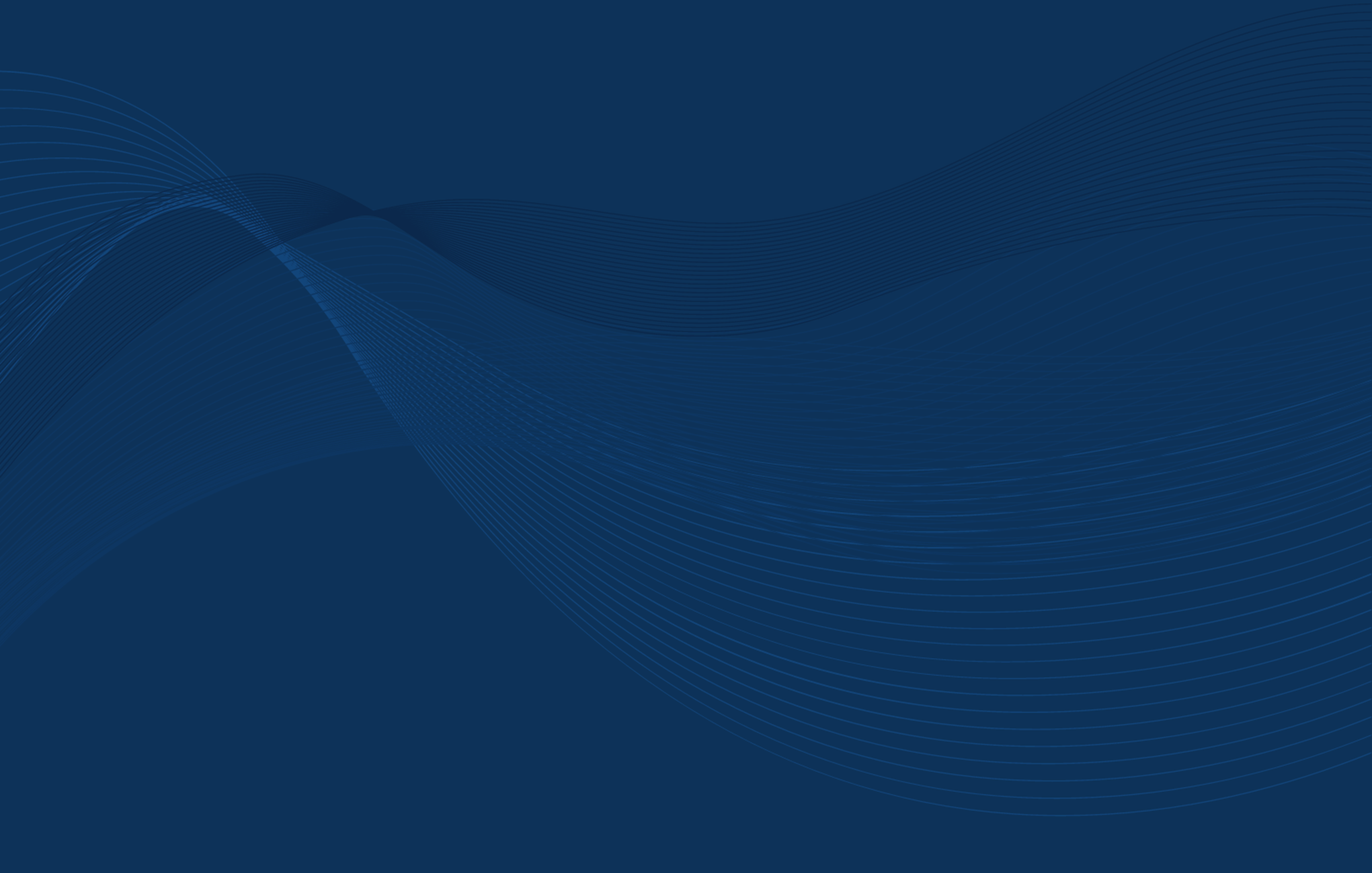 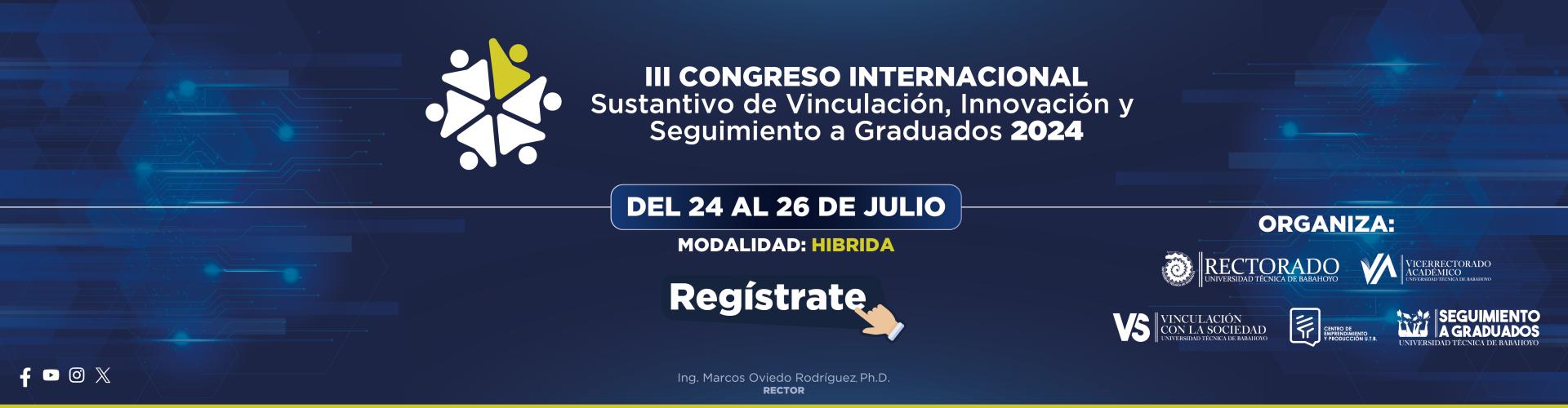 MATERIALES Y MÉTODOS
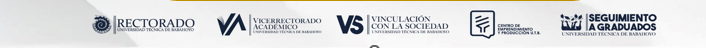 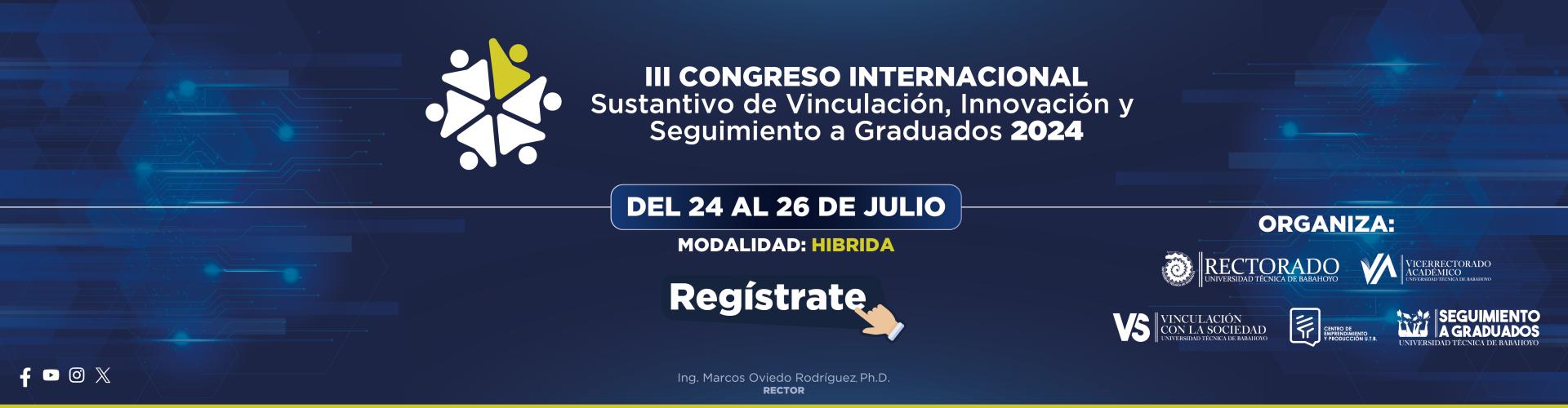 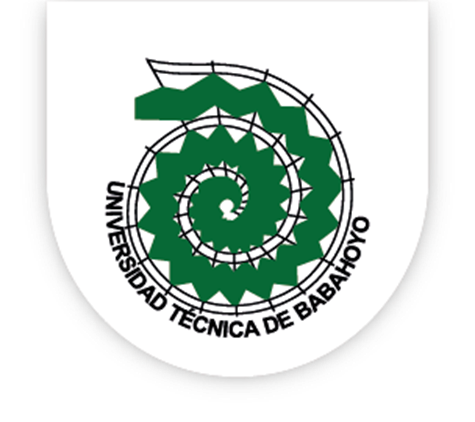 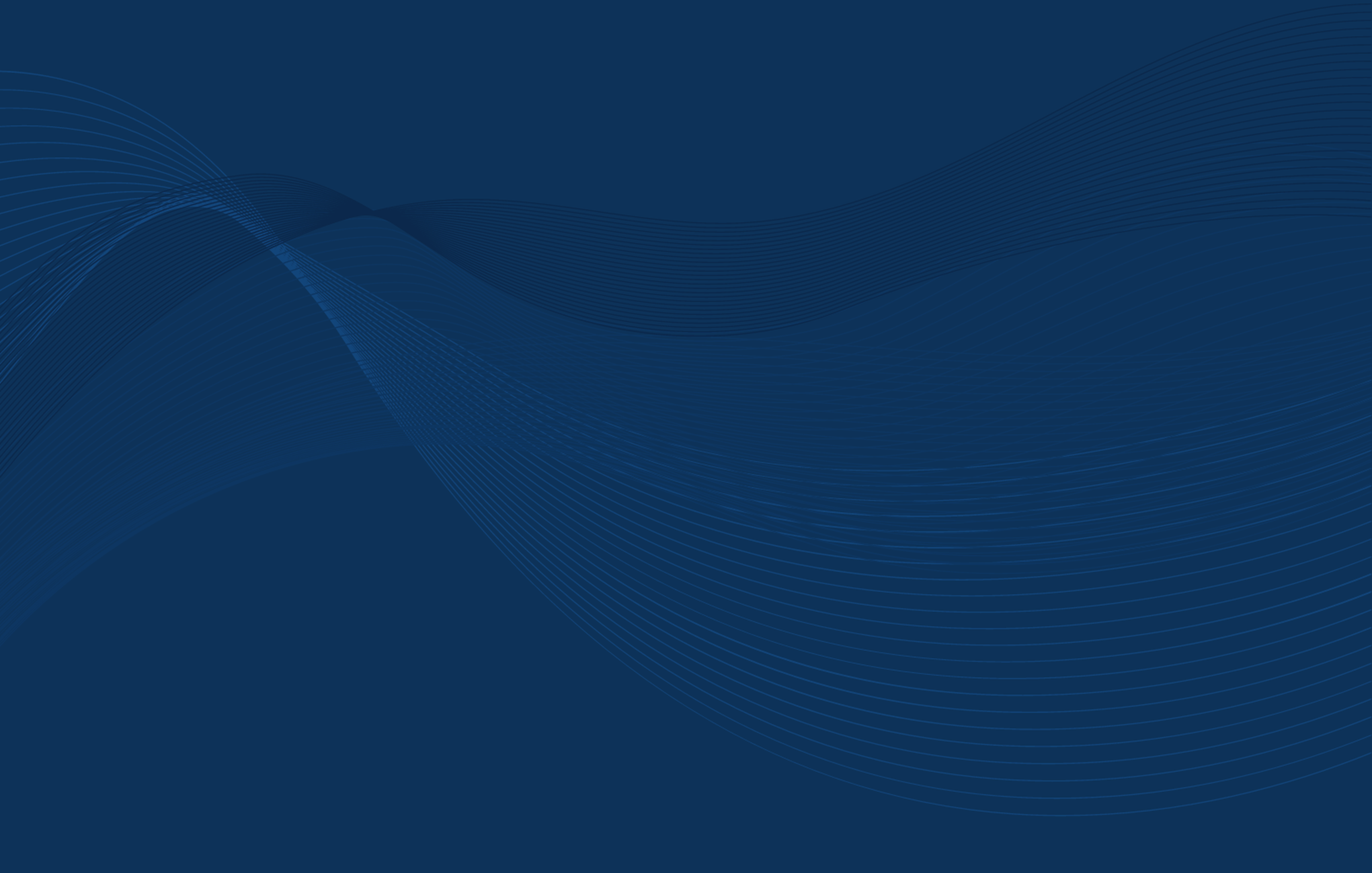 RESULTADOS:
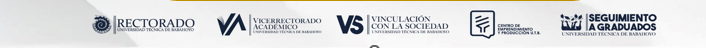 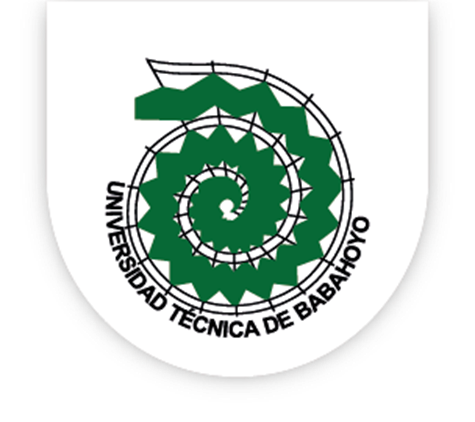 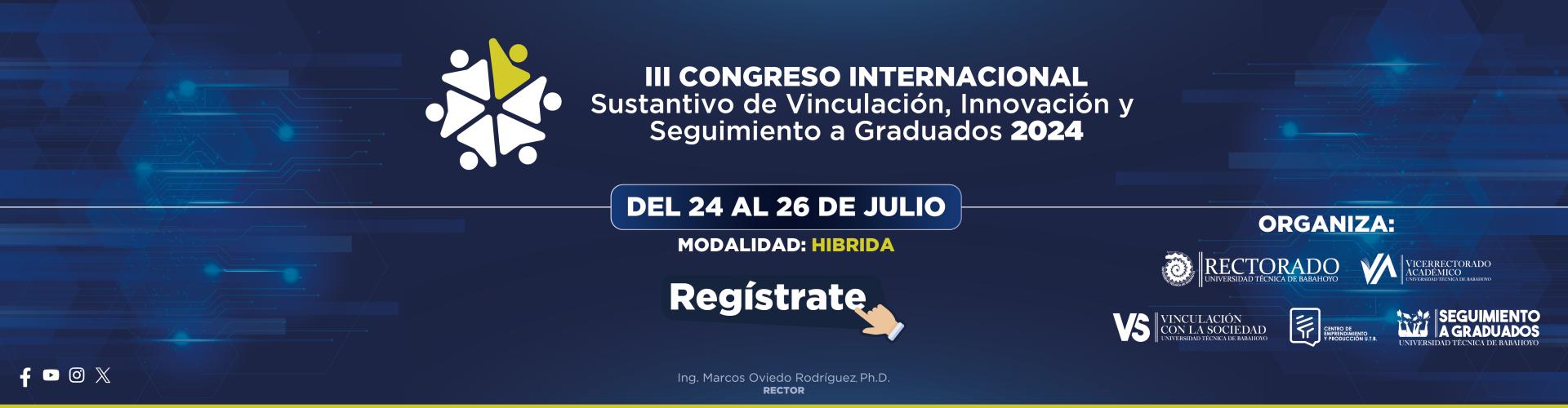 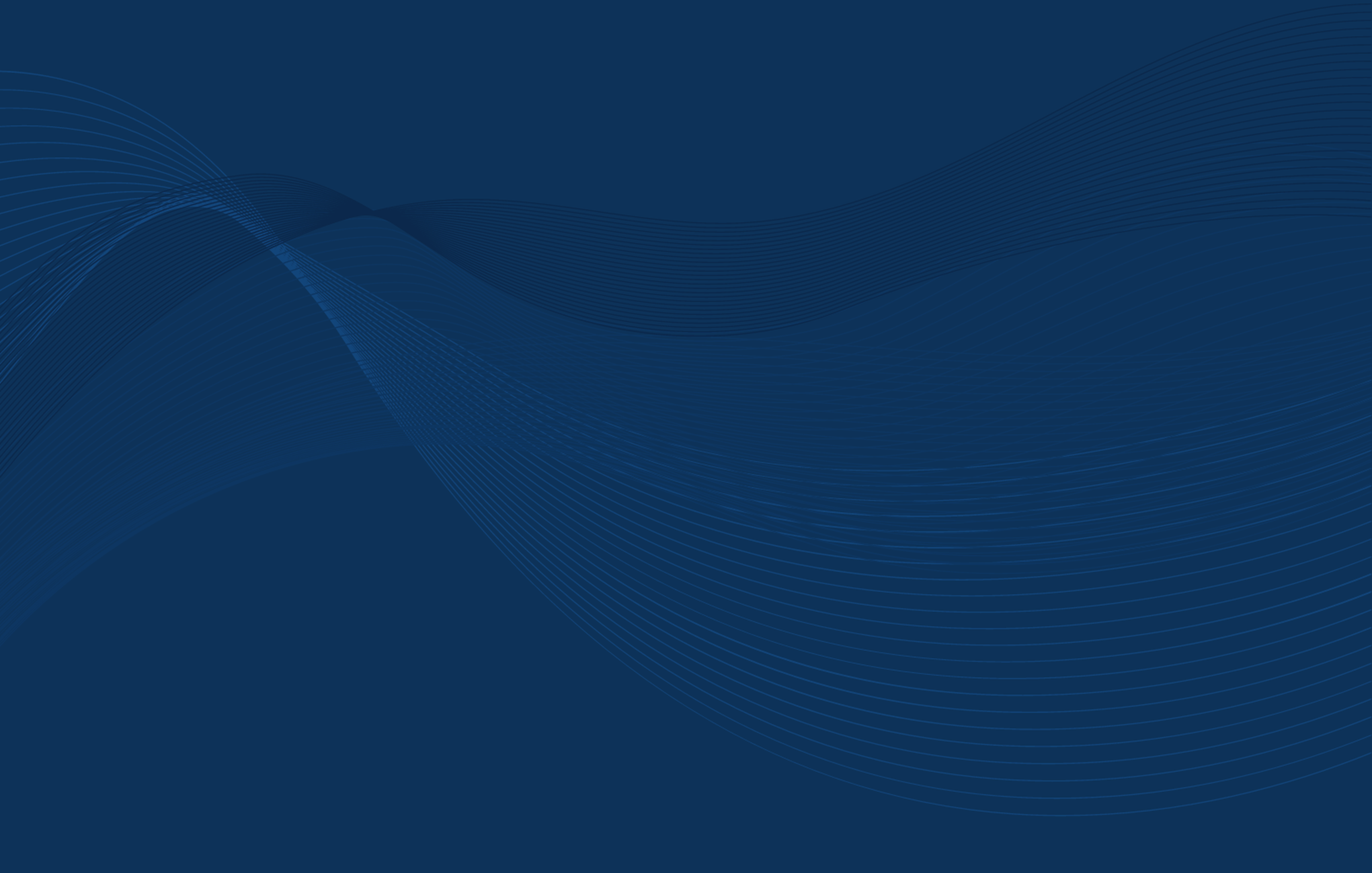 CONCLUSIONES
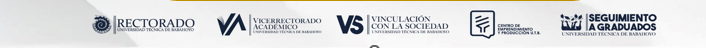 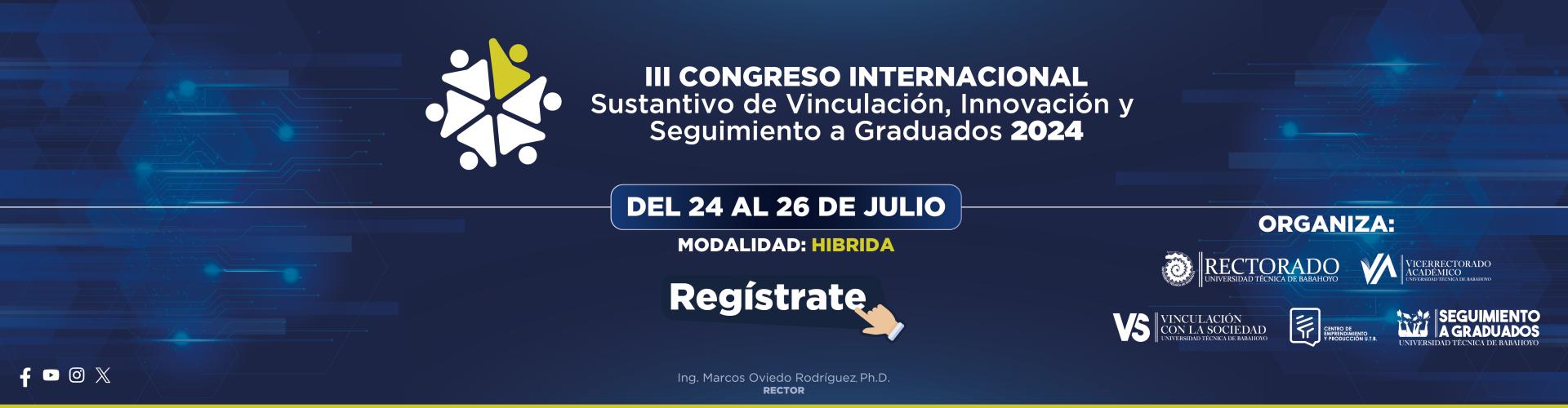 GRACIAS POR SU ATENCION
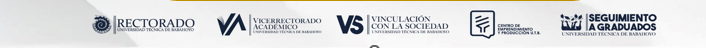